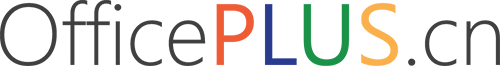 极简学术答辩PPT模板
Minimalist academic defense PPT template
答辩人：Office PLUS
指导老师：Office PLUS
日期：20XX.XX.XX
目录
Contents
1.
2.
研究背景及意义
研究目标
3.
4.
研究方法与流程
研究成果及结论
5.
6.
讨论与展望
致谢
1
PART ONE
研究背景及意义
Research background and significance
1.研究背景及意义
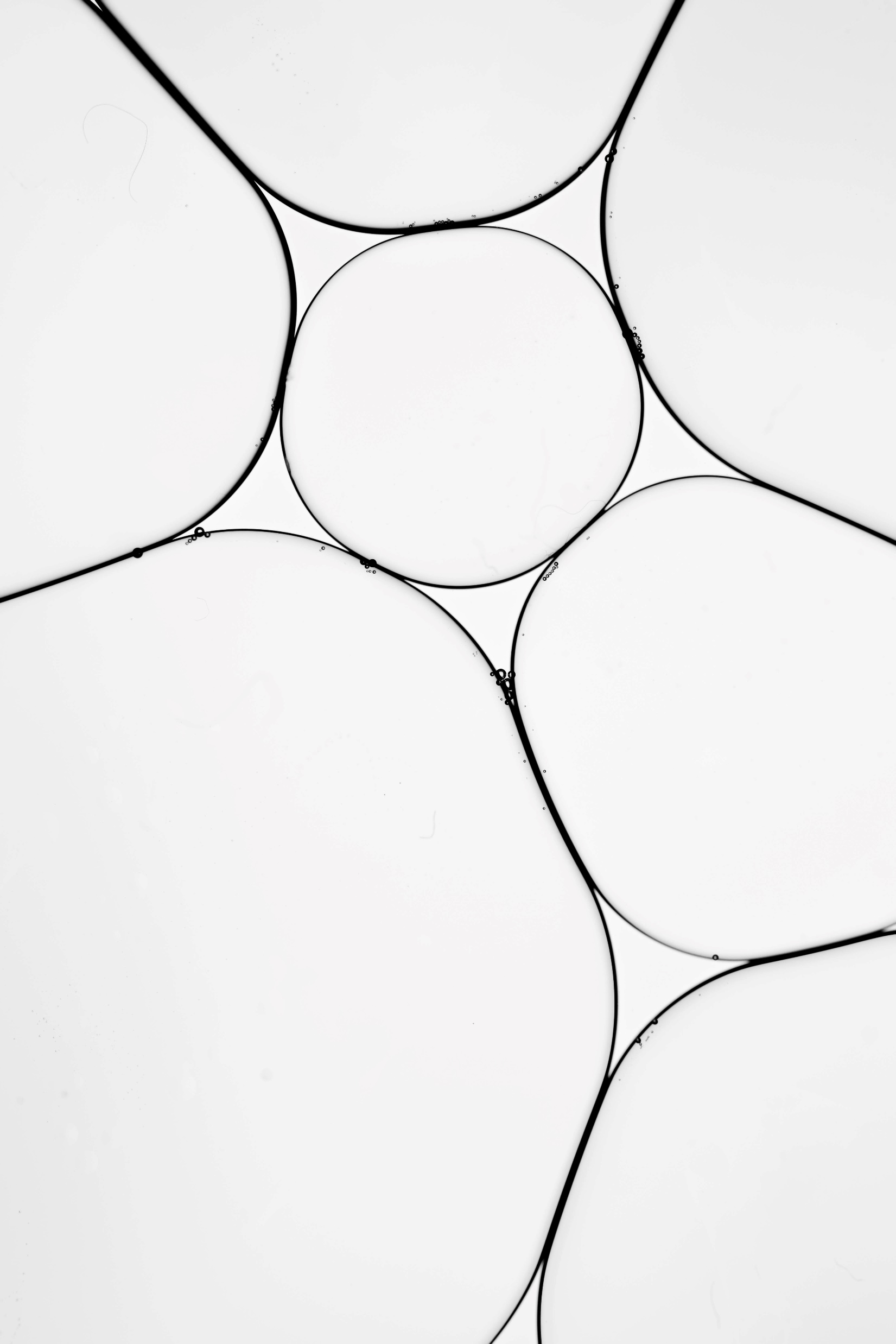 研究背景
请在此处输入您的内容，或者复制内容后单击右键选择只保留文本来粘贴您的内容。请在此处输入您的内容，或者复制内容后单击右键选择只保留文本来粘贴您的内容。请在此处输入您的内容，或者复制内容后单击右键选择只保留文本来粘贴您的内容。
研究意义
请在此处输入您的内容，或者复制内容后单击右键选择只保留文本来粘贴您的内容。请在此处输入您的内容，右键选择只保留文本来粘贴您的内容。
请在此处输入参考文献或标明他人贡献请在此处输入参考文献或标明他人贡献
1.研究背景及意义
研究背景
研究历史
请在此处输入您的内容，或者复制内容后单击右键选择只保留文本来粘贴您的内容。请在此处输入您的内容，或者复制内容后单击右键选择只保留文本来粘贴您的内容。请在此处输入您的内容，或者复制内容后单击右键选择只保留文本来粘贴您的内容。
研究现状
请在此处输入您的内容，或者复制内容后单击右键选择只保留文本来粘贴您的内容。请在此处输入您的内容，或者复制内容后单击右键选择只保留文本来粘贴您的内容。请在此处输入您的内容，或者复制内容后单击右键选择只保留文本来粘贴您的内容。
研究意义
请在此处输入您的内容，或者复制内容后单击右键选择只保留文本来粘贴您的内容。请在此处输入您的内容，或者复制内容后单击右键选择只保留文本来粘贴您的内容。
请在此处输入参考文献或标明他人贡献请在此处输入参考文献或标明他人贡献
1.研究背景及意义
研究背景
研究意义
研究历史
理论意义与价值
请在此处输入您的内容，或者复制内容后单击右键选择只保留文本来粘贴您的内容。请在此处输入您的内容，或者复制内容后单击右键选择只保留文本来粘贴您的内容。请在此处输入您的内容，或右键选择只保留文本来粘贴内容。
请在此处输入您的内容，或者复制内容后单击右键选择只保留文本来粘贴您的内容。请在此处输入您的内容，或者复制内容后单击右键选择只保留文本来粘贴您的内容。请在此处输入您的内容，或右键选择只保留文本来粘贴内容。
研究现状
实践意义与价值
请在此处输入您的内容，或者复制内容后单击右键选择只保留文本来粘贴您的内容。请在此处输入您的内容，或者复制内容后单击右键选择只保留文本来粘贴您的内容。请在此处输入您的内容，或右键选择只保留文本来粘贴内容。
请在此处输入您的内容，或者复制内容后单击右键选择只保留文本来粘贴您的内容。请在此处输入您的内容，或者复制内容后单击右键选择只保留文本来粘贴您的内容。请在此处输入您的内容，或右键选择只保留文本来粘贴内容。
请在此处输入参考文献或标明他人贡献请在此处输入参考文献或标明他人贡献
2
PART TWO
研究目标
Research objectives
2.研究目标
拟解决的关键问题1
拟解决的关键问题2
明确关系
探索问题
请在此处输入您的内容，或者复制内容后单击右键选择只保留文本来粘贴您的内容。请在此处输入您的内容，或者复制内容后单击右键选择只保留文本来粘贴您的内容。请在此处输入您的内容，或右键选择只保留文本来粘贴内容。
请在此处输入您的内容，或者复制内容后单击右键选择只保留文本来粘贴您的内容。请在此处输入您的内容，或者复制内容后单击右键选择只保留文本来粘贴您的内容。请在此处输入您的内容，或右键选择只保留文本来粘贴内容。
请在此处输入参考文献或标明他人贡献请在此处输入参考文献或标明他人贡献
2.研究目标
拟解决的关键问题1
拟解决的关键问题2
拟解决的关键问题3
揭示规律
阐明原理
建立方法
请在此处输入您的内容，或者复制内容后单击右键选择只保留文本来粘贴您的内容。请在此处输入您的内容，或者复制内容后单击右键选择只保留文本来粘贴您的内容
请在此处输入您的内容，或者复制内容后单击右键选择只保留文本来粘贴您的内容。请在此处输入您的内容，或者复制内容后单击右键选择只保留文本来粘贴您的内容。
请在此处输入您的内容，或者复制内容后单击右键选择只保留文本来粘贴您的内容。请在此处输入您的内容，或者复制内容后单击右键选择只保留文本来粘贴您的内容。
请在此处输入参考文献或标明他人贡献请在此处输入参考文献或标明他人贡献
2.研究目标
拟解决的关键问题1
拟解决的关键问题2
关键问题
解决方法
请在此处输入您的内容，或者复制内容后单击右键选择只保留文本来粘贴您的内容。请在此处输入您的内容，或者复制内容后单击右键选择只保留文本来粘贴您的内容。
请在此处输入您的内容，或者复制内容后单击右键选择只保留文本来粘贴您的内容。请在此处输入您的内容，或者复制内容后单击右键选择只保留文本来粘贴您的内容。
请在此处输入您的内容，或者复制内容后单击右键选择只保留文本来粘贴您的内容。请在此处输入您的内容，或者复制内容后单击右键选择只保留文本来粘贴您的内容。请在此处输入您的内容。请在此处输入您的内容。
请在此处输入您的内容，或者复制内容后单击右键选择只保留文本来粘贴您的内容。请在此处输入您的内容，或者复制内容后单击右键选择只保留文本来粘贴您的内容。请在此处输入您的内容。请在此处输入您的内容。
请在此处输入参考文献或标明他人贡献请在此处输入参考文献或标明他人贡献
3
PART THREE
研究方法与过程
Research methods and processes
3.研究方法与过程
样本名称
样本数量
样本分类
收样方式
处理方法
结论
1
220
请输入内容
请输入内容
请输入内容
请输入内容
2
220
请输入内容
请输入内容
请输入内容
请输入内容
3
500
请输入内容
请输入内容
请输入内容
请输入内容
500
请输入内容
请输入内容
请输入内容
请输入内容
4
5
600
请输入内容
请输入内容
请输入内容
请输入内容
请在此处输入您的内容，或者复制内容后单击右键选择只保留文本来粘贴您的内容。请在此处输入您的内容，或者复制内容后单击右键选择只保留文本来粘贴您的内容。请在此处输入您的内容，或者右键选择只保留文本来粘贴内容。请在此处输入您的内容，或者右键选择只保留文本来粘贴内容。
请在此处输入参考文献或标明他人贡献请在此处输入参考文献或标明他人贡献
3.研究方法与过程
请在此处输入您的内容，或者复制内容后单击右键选择只保留文本来粘贴您的内容。请在此处输入您的内容，或者复制内容后单击右键选择只保留文本来粘贴您的内容。
调查方法
请在此处输入您的内容，或者复制内容后单击右键选择只保留文本来粘贴您的内容。请在此处输入您的内容，或者复制内容后单击右键选择只保留文本来粘贴您的内容。
文献调研法
研究方法
请在此处输入您的内容，或者复制内容后单击右键选择只保留文本来粘贴您的内容。请在此处输入您的内容，或者复制内容后单击右键选择只保留文本来粘贴您的内容。
实验方法
请在此处输入您的内容，或者复制内容后单击右键选择只保留文本来粘贴您的内容。请在此处输入您的内容，或者复制内容后单击右键选择只保留文本来粘贴您的内容。
分析方法
请在此处输入您的内容，或者复制内容后单击右键选择只保留文本来粘贴您的内容。请在此处输入您的内容，或者复制内容后单击右键选择只保留文本来粘贴您的内容。请在此处输入您的内容，或者复制内容后单击右键选择只保留文本来粘贴您的内容。
3.研究方法与过程
Step1
Step2
Step3
Step4
预实验设计
预实验材料收集
预实验处理
预实验结果分析
请在此处输入您的内容，或者复制内容后单击右键选择只保留文本来粘贴您的内容。
请在此处输入您的内容，或者复制内容后单击右键选择只保留文本来粘贴您的内容。
请在此处输入您的内容，或者复制内容后单击右键选择只保留文本来粘贴您的内容。
请在此处输入您的内容，或者复制内容后单击右键选择只保留文本来粘贴您的内容。
请在此处输入您的内容，或者复制内容后单击右键选择只保留文本来粘贴您的内容。
请在此处输入您的内容，或者复制内容后单击右键选择只保留文本来粘贴您的内容。
请在此处输入您的内容，或者复制内容后单击右键选择只保留文本来粘贴您的内容。
请在此处输入您的内容，或者复制内容后单击右键选择只保留文本来粘贴您的内容。
实验结果分析
Step8
实验设计
实验材料收集
实验处理
Step5
Step6
Step7
4
PART FOUR
研究成果及结论
Research results and conclusions
4.研究成果与结论
研究成果
研究结论
请在此处输入您的内容，或者复制内容后单击右键选择只保留文本来粘贴您的内容。
请在此处输入您的内容，或者复制内容后单击右键选择只保留文本来粘贴您的内容。
请在此处输入您的内容，或者复制内容后单击右键选择只保留文本来粘贴您的内容。
请在此处输入您的内容，或者复制内容后单击右键选择只保留文本来粘贴您的内容。
请在此处输入参考文献或标明他人贡献请在此处输入参考文献或标明他人贡献
4.研究成果与结论
结论概述
研究不足之处
请在此处输入您的内容，或者复制内容后单击右键选择只保留文本来粘贴您的内容。
请在此处输入您的内容，或者复制内容后单击右键选择只保留文本来粘贴您的内容。
请在此处输入您的内容，或者复制内容后单击右键选择只保留文本来粘贴您的内容。
请在此处输入您的内容，或者复制内容后单击右键选择只保留文本来粘贴您的内容。
请在此处输入参考文献或标明他人贡献请在此处输入参考文献或标明他人贡献
4.研究成果与结论
结论标题1—柱状图分析
结论标题2—折线趋势分析
结论标题3—瀑布图分析
请在此处输入您的内容，或者复制内容后单击右键选择只保留文本来粘贴您的内容。
请在此处输入您的内容，或者复制内容后单击右键选择只保留文本来粘贴您的内容。
请在此处输入您的内容，或者复制内容后单击右键选择只保留文本来粘贴您的内容。
请在此处输入您的内容，或者复制内容后单击右键选择只保留文本来粘贴您的内容。
请在此处输入您的内容，或者复制内容后单击右键选择只保留文本来粘贴您的内容。
请在此处输入您的内容，或者复制内容后单击右键选择只保留文本来粘贴您的内容。
请在此处输入参考文献或标明他人贡献请在此处输入参考文献或标明他人贡献
4.研究成果与结论
小结
请在此处输入您的内容，或者复制内容后单击右键选择只保留文本来粘贴您的内容。
请在此处输入您的内容，或者复制内容后单击右键选择只保留文本来粘贴您的内容。
请在此处输入您的内容，或者复制内容后单击右键选择只保留文本来粘贴您的内容。
请在此处输入您的内容，或者复制内容后单击右键选择只保留文本来粘贴您的内容。
请在此处输入您的内容，或者复制内容后单击右键选择只保留文本来粘贴您的内容。
结论标题1—饼图分析
结论标题2—散点图分析
请在此处输入您的内容，或者复制内容后单击右键选择只保留文本来粘贴您的内容。
请在此处输入您的内容，或者复制内容后单击右键选择只保留文本来粘贴您的内容。
请在此处输入您的内容，或者复制内容后单击右键选择只保留文本来粘贴您的内容。
请在此处输入您的内容，或者复制内容后单击右键选择只保留文本来粘贴您的内容。
5
PART FIVE
讨论与展望
Discussion and Outlook
5.讨论与展望
讨论
展望
研究创新性
研究方向预判
请在此处输入您的内容，或者复制内容后单击右键选择只保留文本来粘贴您的内容。请在此处输入您的内容，或者复制内容后单击右键选择只保留文本来粘贴您的内容。
请在此处输入您的内容，或者复制内容后单击右键选择只保留文本来粘贴您的内容。请在此处输入您的内容，或者复制内容后单击右键选择只保留文本来粘贴您的内容。
讨论
研究科学性
研究发展情况
展望
请在此处输入您的内容，或者复制内容后单击右键选择只保留文本来粘贴您的内容。请在此处输入您的内容，或者复制内容后单击右键选择只保留文本来粘贴您的内容。
请在此处输入您的内容，或者复制内容后单击右键选择只保留文本来粘贴您的内容。请在此处输入您的内容，或者复制内容后单击右键选择只保留文本来粘贴您的内容。
5.讨论与展望
参考文献
请在此处输入您的内容，或者复制内容后单击右键选择只保留文本来粘贴您的内容。请在此处输入您的内容，或者复制内容后单击右键选择只保留文本来粘贴您的内容。请在此处输入您的内容，或者复制内容后单击右键选择只保留文本来粘贴您的内容。
请在此处输入您的内容，或者复制内容后单击右键选择只保留文本来粘贴您的内容。请在此处输入您的内容，或者复制内容后单击右键选择只保留文本来粘贴您的内容。请在此处输入您的内容，或者复制内容后单击右键选择只保留文本来粘贴您的内容。
请在此处输入您的内容，或者复制内容后单击右键选择只保留文本来粘贴您的内容。请在此处输入您的内容，或者复制内容后单击右键选择只保留文本来粘贴您的内容。请在此处输入您的内容，或者复制内容后单击右键选择只保留文本来粘贴您的内容。
请在此处输入您的内容，或者复制内容后单击右键选择只保留文本来粘贴您的内容。请在此处输入您的内容，或者复制内容后单击右键选择只保留文本来粘贴您的内容。请在此处输入您的内容，或者复制内容后单击右键选择只保留文本来粘贴您的内容。
请在此处输入您的内容，或者复制内容后单击右键选择只保留文本来粘贴您的内容。请在此处输入您的内容，或者复制内容后单击右键选择只保留文本来粘贴您的内容。请在此处输入您的内容，或者复制内容后单击右键选择只保留文本来粘贴您的内容。
请在此处输入您的内容，或者复制内容后单击右键选择只保留文本来粘贴您的内容。请在此处输入您的内容，或者复制内容后单击右键选择只保留文本来粘贴您的内容。请在此处输入您的内容，或者复制内容后单击右键选择只保留文本来粘贴您的内容。
请在此处输入您的内容，或者复制内容后单击右键选择只保留文本来粘贴您的内容。请在此处输入您的内容，或者复制内容后单击右键选择只保留文本来粘贴您的内容。请在此处输入您的内容，或者复制内容后单击右键选择只保留文本来粘贴您的内容。
6
PART SIX
致谢
Acknowledgement
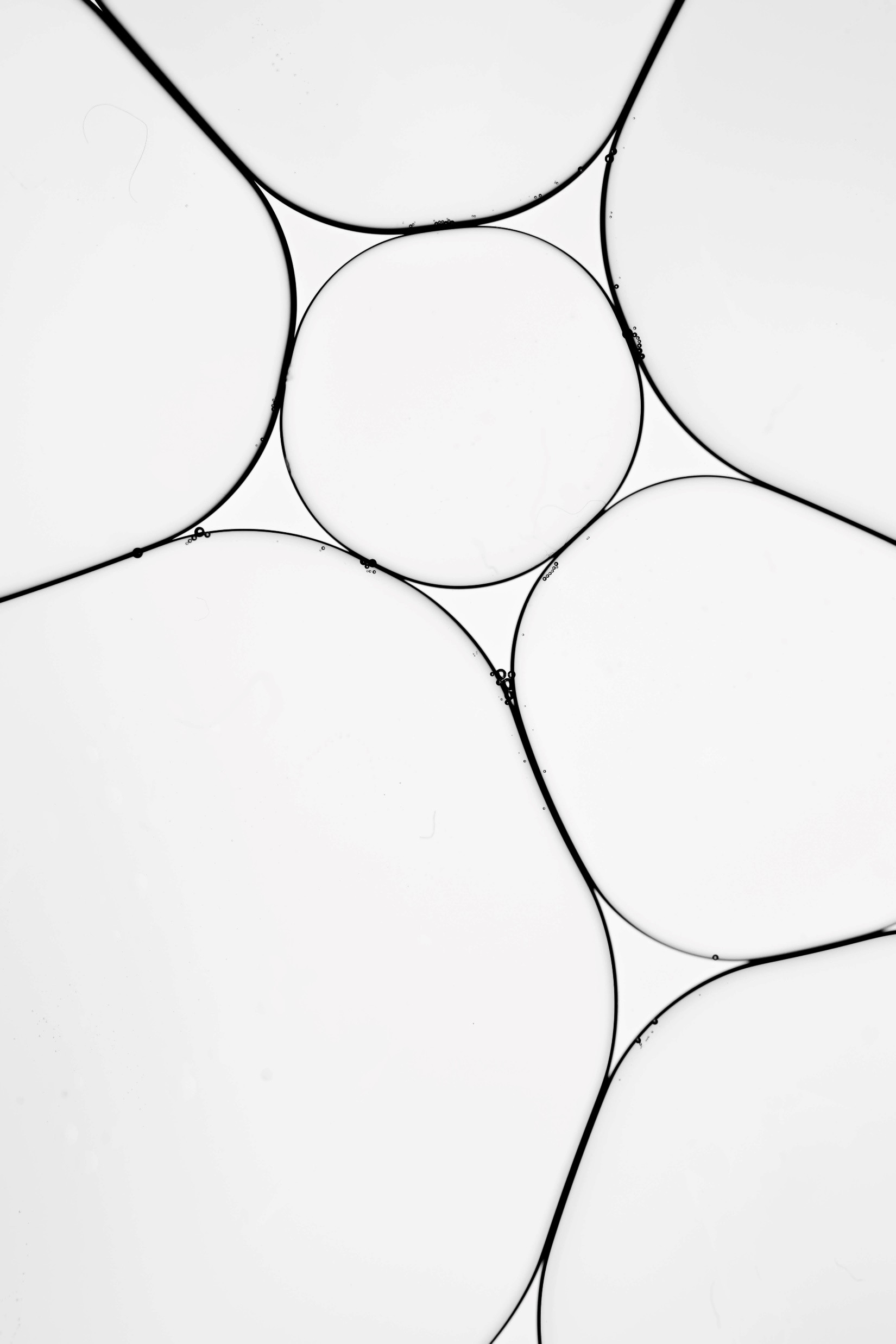 6.致谢
时光荏苒，岁月如梭。初进象牙塔殿堂时的激动，此刻仍旧在内心回荡，在这美丽的校园里，我曾为梦想努力过，拼搏过；也曾因挫折沮丧过，哭泣过；在不知不觉中，我完成了人生中最大的一次蜕变。这里有我熟悉的一切，这里也有我热爱的一切。在此，我真诚地向我尊敬的老师们和帮助过我的同学们，以及默默支持我的家人们表达我深深的谢意！
感谢我的指导老师XX，他严肃的科学态度，深深地感染和激励着我，他始终给予我细心的指导和不懈的支持。在此谨向XX老师致以诚挚的谢意和崇高的敬意。
感谢我的师兄师姐，同学和朋友们，是你们在我失意时给我鼓励，在我失落时给我支持，感谢你们和我一路走来，让我在人生这一段旅程中倍感温暖！
感谢我的家人们，感谢你们竭尽所能地为我提供良好的学习环境，给予了我健康的体魄，诚朴正直的品质，给予了我成长的关怀，祝你们永远健康平安。
THANKS!
敬请老师批评指正
OfficePLUS.cn
标注
字体使用


行距

素材

声明



作者
中文 阿里巴巴普惠体 L、OPPOSans B
英文 OPPOSans H、OPPOSans R

标题 1.0
正文 1.3
freepik.com/Unsplash

本网站所提供的任何信息内容（包括但不限于 PPT 模板、Word 文档、Excel 图表、图片素材等）均受《中华人民共和国著作权法》、《信息网络传播权保护条例》及其他适用的法律法规的保护，未经权利人书面明确授权，信息内容的任何部分(包括图片或图表)不得被全部或部分的复制、传播、销售，否则将承担法律责任。

喵斐